(Trích “Dế Mèn phiêu lưu kí” - Tô Hoài)
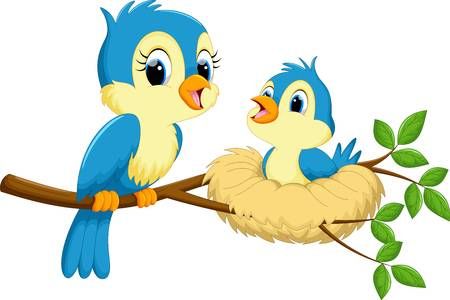 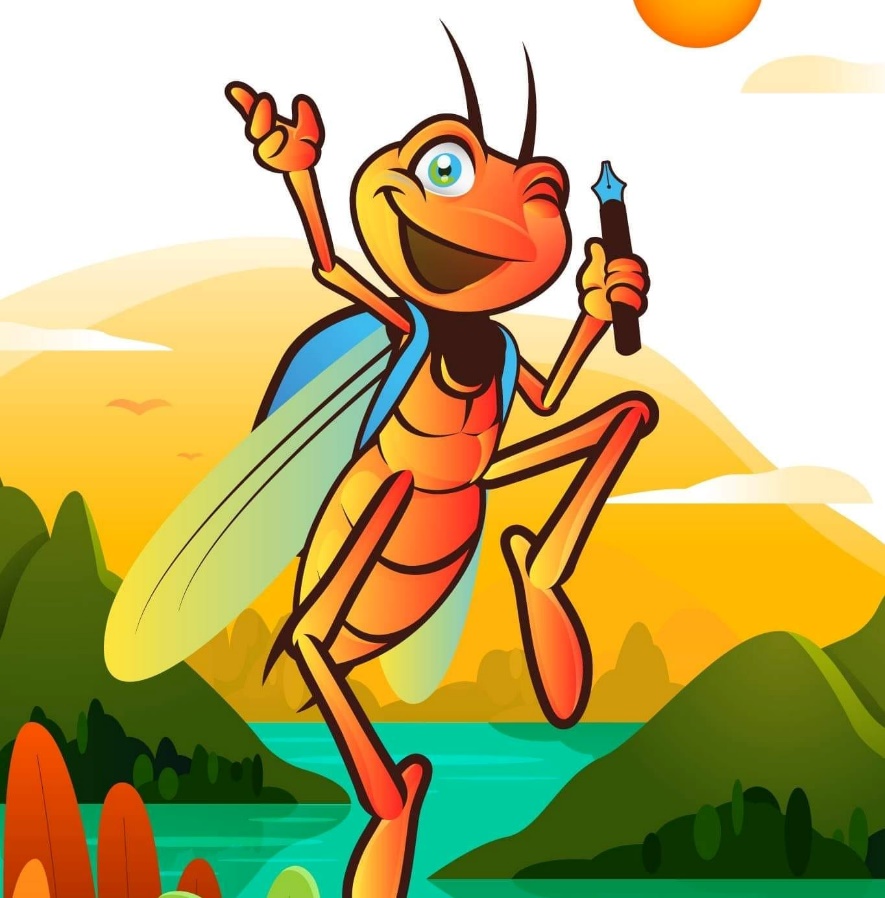 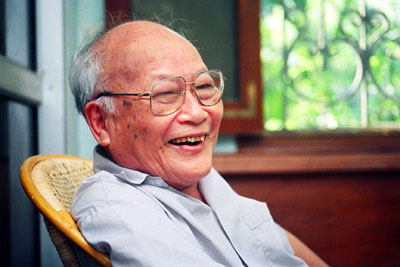 Tô Hoài
Tác giả
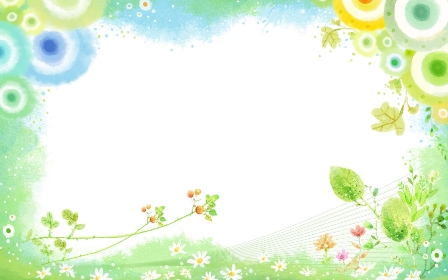 Chương I : 
     Kể về lai lịch và bài học đường đời đầu  tiên của Dế Mèn.
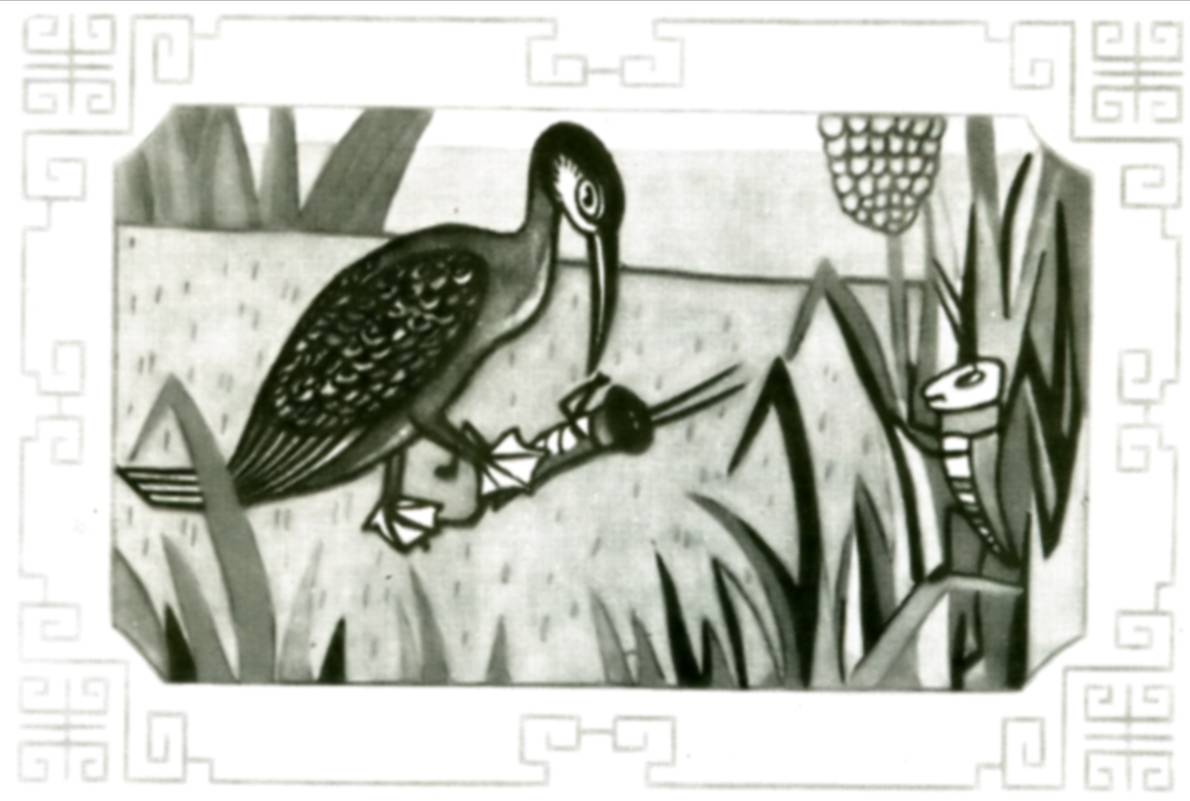 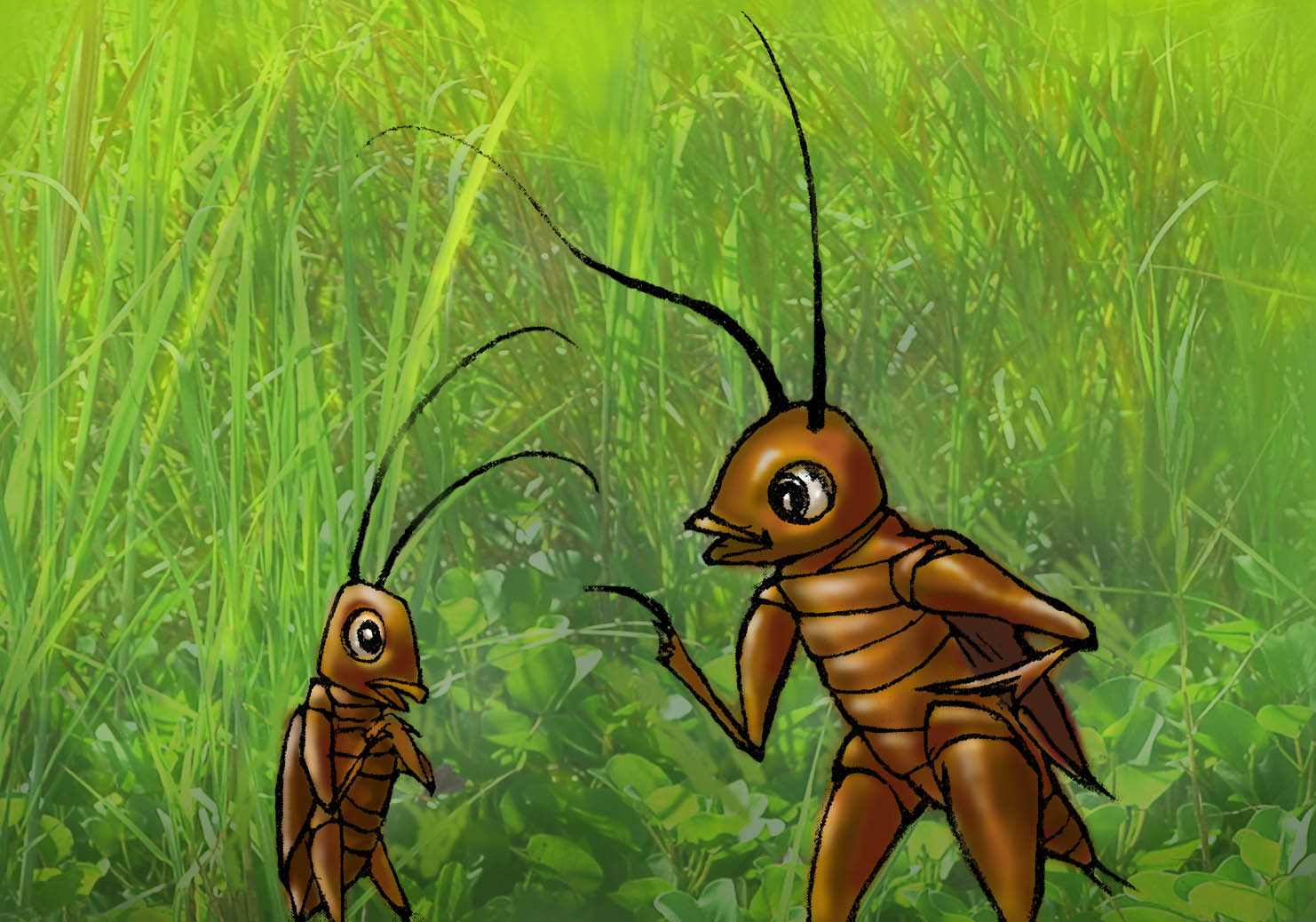 Chương II, III: 
    Kể chuyện Dế Mèn bị bọn trẻ con bắt đi chọi nhau với các con dế khác. Mèn trốn thoát. Trên đường về gặp chị Nhà Trò bị sa vào lưới của bọn Nhện độc ác.Mèn đánh tan bọn nhện cứu chị Nhà Trò yếu ớt.
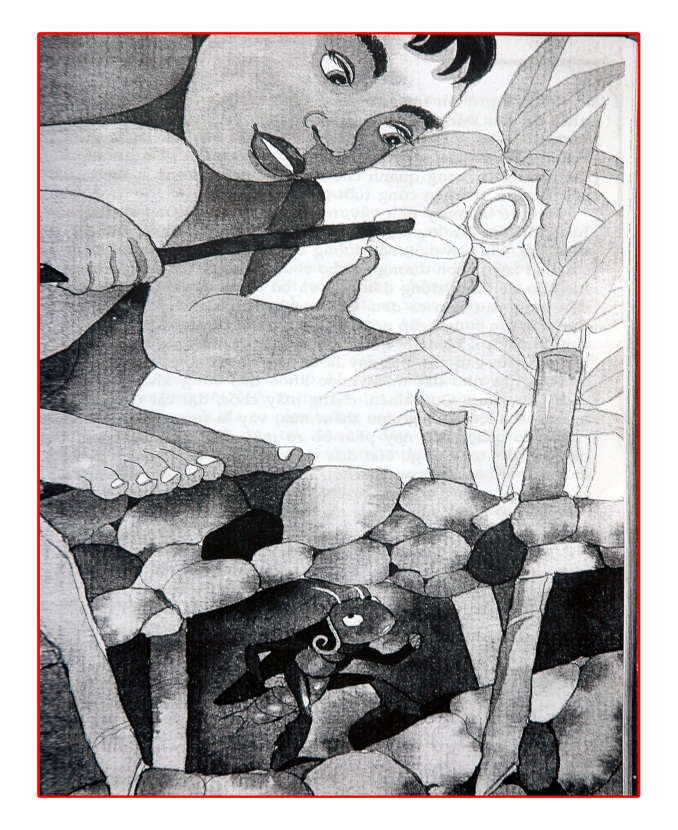 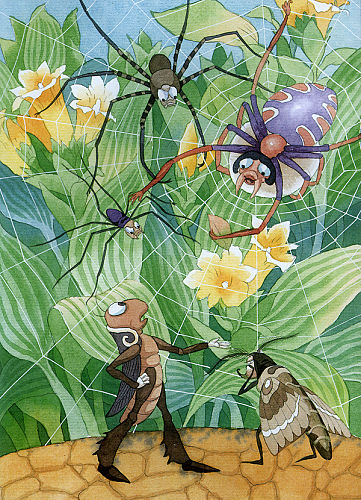 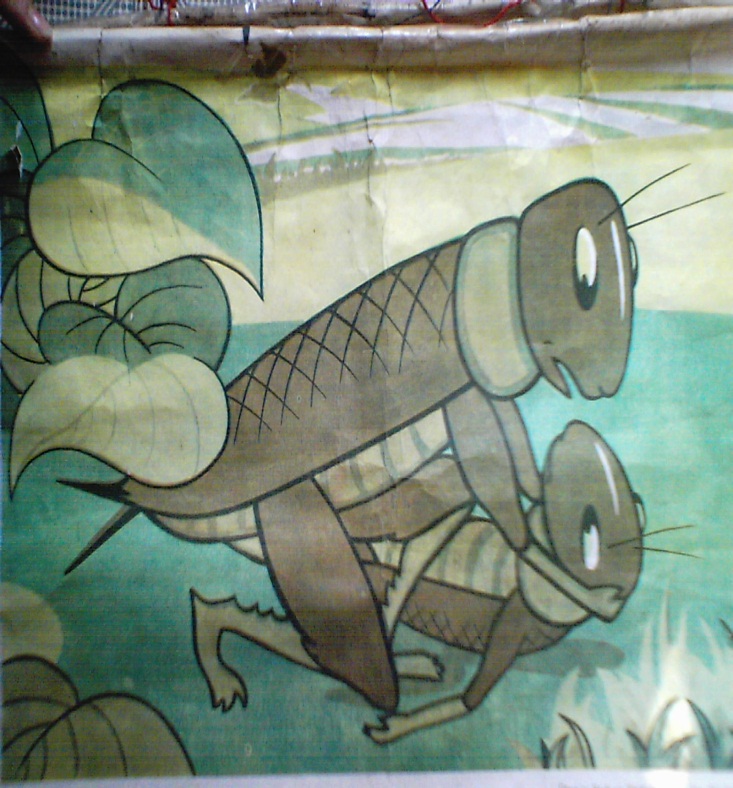 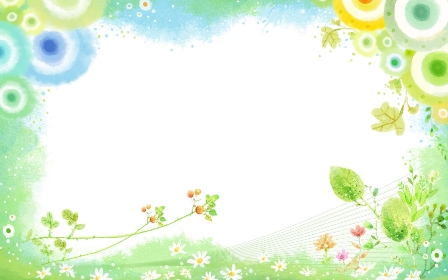 Bảy chương còn lại :
    Kể về cuộc phiêu lưu của Mèn cùng Trũi - người anh em kết nghĩa – không ít nguy  hiểm, vất vả nhưng đầy ý nghĩa.
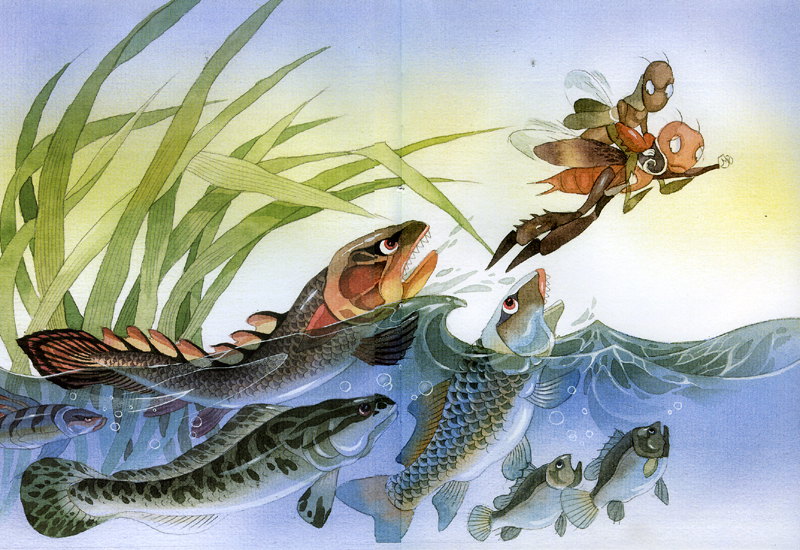 nét đẹp
khỏe đẹp, cường tráng, mạnh mẽ, tự tin
kiêu căng, tự phụ,
xốc nổi, 
hung hăng, 
hống hách.
nét chưa đẹp
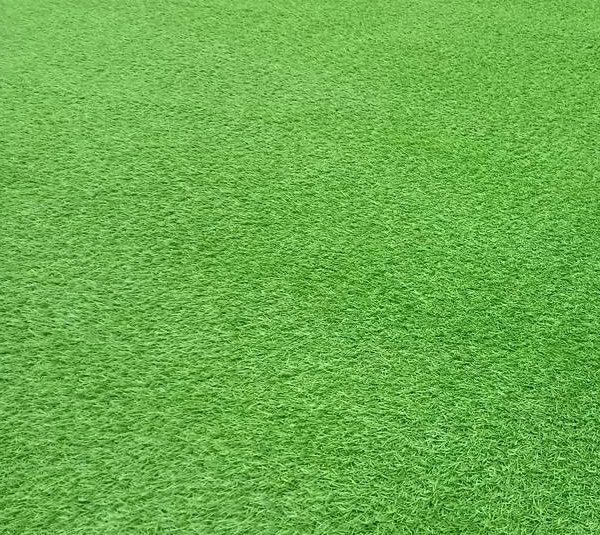 Theo em hình ảnh Dế Mèn đẹp ở chỗ nào và chưa đẹp ở điểm nào?
Những bài học sâu sắc
 em rút ra từ 
nhân vật Dế Mèn?
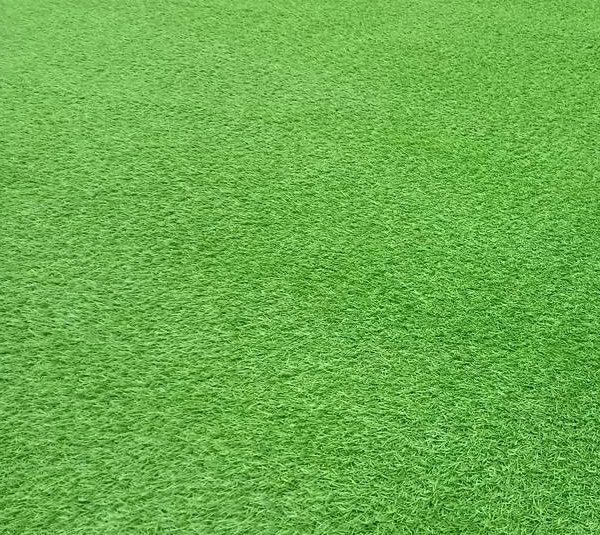 + Bài học về thói kiêu căng, ngạo mạn, ích kỷ từ Dế Mèn: không chỉ làm hại người khác mà còn gây ra hậu quả cho bản thân phải ân hận suốt đời.
+ Bài học về tình thân ái, lòng bao dung nhân hậu (từ Dế Choắt): nên biết sống đoàn kết, tôn trọng, bao dung tha thứ cho lỗi lầm của người khác.
=>  Bài học rút ra cho bản thân
- Tôn trọng sự khác biệt của bạn.
- Sẵn sàng chia sẻ, giúp đỡ khi bạn cần.